Хүнсний үйлдвэрлэлийн салбар дахь  ажлын байрыг коронавирусын дэгдэлтээс  хамгаалах
Рашит Яаамур
2020 оны 9-р сар
[Speaker Notes: ***Bu bölüme giren notlar, Garamond/Times New Roman/Calibri 14 pt olarak yazılır.***

Sunum Başlığı: Garamond/Times New Roman/Calibri, asgari 54 pt (BÜYÜK HARF)
Birimin Adı:  Garamond/Times New Roman/Calibri, asgari 24 pt (İlk Harfler Büyük)
Tarih: Garamond/Times New Roman/Calibri, minimum 24 pt (GG/AA/YYYY)]
SUNUM PLANI
Хүнсний үйлдвэрлэлийн салбар дахь  ажлын байрыг коронавирусын дэгдэлтээс  хамгаалах
     Захиргааны хариуцлага
     Ажилчдын авах арга хэмжээ
     Урьдчилан сэргийлэх арга хэмжээ
Дүгнэлт ба үнэлгээ
2/18
[Speaker Notes: ***Bu bölüme giren notlar, Garamond/Times New Roman/Calibri 14 pt olarak yazılır.***

Sunum Planı:  Garamond/Times New Roman/Calibri, asgari 36 font (BÜYÜK HARF)
İçerik Maddeleri: Garamond/Times New Roman/Calibri, asgari 28 font (İlk Harfler Büyük)
Yansı Numaraları: Garamond/Times New Roman/Calibri, 14 font (Mevcut Yansı No / Toplam Yansı No)

NOT:
«Toplam Yansı No» bilgisi, üst menüden «Görünüm» altındaki «Asıl Slayt»’a tıklandıktan sonra açılacak 2. yansı üzerinden düzetilebilir.
Gereken düzeltme yapıldıktan sonra «Asıl Görünümü Kapat» seçilerek normal görünüme dönülür.
Bu işlem sonrasında «Toplam Yansı No» bilgisinin otomatik olarak düzelmemesi halinde, üst menüde yer alan «Ekle» bölümünden «Slayt Numarası» seçilerek açılacak pencereden «Slayt numarası» kutucuğundaki işaret kaldırılarak «Tümüne Uygula» seçeneğine tıklanır.
Ardından, yine «Ekle» bölümünden «Slayt Numarası» seçilerek açılacak pencereden «Slayt numarası» kutucuğuna işaret konularak «Tümüne Uygula» seçeneğine tıklanır.]
Хүнсний үйлдвэрлэлийн салбар дахь  ажлын байрыг коронавирусын дэгдэлтээс  хамгаалах
3/18
Захиргааны хариуцлага
COVID-19 хямралын баг; 
Багийн менежер, туслах, холбоо тогтоогч
Багийн зохицуулалт
   Бүх багийнхан ажлын байрны эмч, хөдөлмөрийн аюулгүй байдлын мэргэжилтэнтэй холбоотой ажиллах
Мэдээллийн шинэчлэлт
Долоо хоног бүр хурал 
Ажлын байранд дахь цар тахлын нөхцөл байдлыг үнэлэх, боловсон хүчний байдал, өдөр тутмын урьдчилсан арга хэмжээний хяналтыг хийх
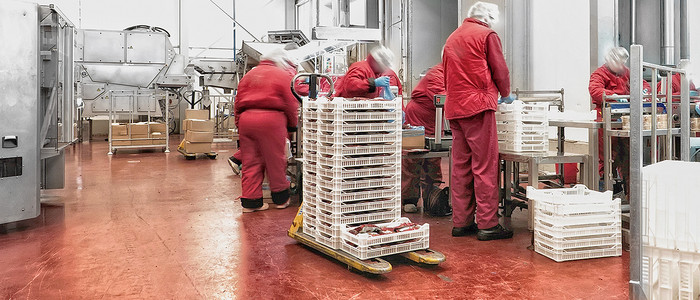 4/18
Захиргааны хариуцлага
Эрсдэлийн үнэлгээ
Эрсдэлийн үнэлгээний шинэчлэлт
  “Цар тахлын үед" учрах аюул, эрсдэлийг тодорхойлох
 Үйл ажиллагааны төлөвлөгө
Тодорхойлогдсон аюул, эрсдэлийн эсрэг авах арга хэмжээ
Үүрэг хүлээсэн ажилтан, хугацаа, шинэчлэл
 Хяналтын жагсаалт 
Хяналтын хуудсыг бэлтгэж, ажилтнуудад өгөх ёстой
Ажилчид хяналтын хуудсыг тогтмол бөглөж байх
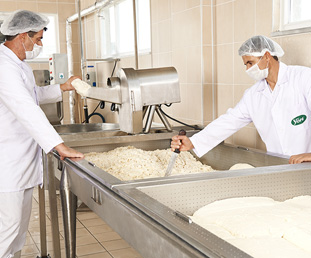 5/18
[Speaker Notes: ***Bu bölüme giren notlar, Garamond/Times New Roman/Calibri 12 pt olarak yazılır.***

Yansı Başlığı:  Garamond/Times New Roman/Calibri, asgari 36 font (BÜYÜK HARF)
Sunum Maddesi: Garamond/Times New Roman/Calibri, asgari 28 pt
Alt Madde: Garamond/Times New Roman/Calibri, asgari 24 pt
Madde Açıklaması: Garamond/Times New Roman/Calibri, asgari 20 pt]
Захиргааны хариуцлага
Мэдээллийг цаг тухай бүрт авах
Албан ёсны байгууллага, байгууллагын мэдэгдэл, дэлхийн өнцөг булан бүрт өрнөж буй үйл явдлууд
Хариуцаж ажиллаж байгаа хүн шинэ мэдээллийг цаг тухай бүрт хямралын багт нэн даруй мэдэгдэнэ
 Холбоо
COVID-19 тохиолдол гарлаа гэхэд хэрэгжүүлэх журмыг тодорхойлох
Холбоо барих утас, хариуцсан ажилтан, дагаж мөрдөх ёстой дүрэм журам
6/18
Захиргааны хариуцлага
COVİD-19 Цар тахлын үеэр
Хариуцсан ажилтанг Онцгой байдлын төлөвлөгөөний дагуу ажиллах орчинг бий болгох
COVİD-19-ийн сэжигтэй тохиолдол ажлын байран дээр гарвал COVİD-19 хямралын багийн ажилтан шуурхай утасруу залгаж түргэн тусламж дуудна. Сэжигтэй хүнийг тусгаарлана. Karantina 
Хорио цээрийн өрөө, хорио цээрийн үед үзүүлэх үйлчилгээг тодорхойлох 
Хорио цээрийн журмыг тодорхойлох, хэрэгжүүлэх, мөрдөх
7/18
Ажилчдын авах арга хэмжээ
COVID-19 вирусын талаар мэдээлэл авах
Хоорондоо зай барих, маск, бээлий хэрэглэх, хэрхэн ашиглах, солих зэргийг тайлбарлах хэрэгтэй. Ажлын байранд ажилтнууд гар барих, тэврэлдэх маягаар бие биедээ хүрэхээс зайлсхийх хэрэгтэй.

 Ажилчдын шилжилт хөдөлгөөн
Ажлын байрны үүдэнд халууныг хэмжих
Нэг ээлжинд хамт ажиллаж байгаа хүмүүсийн тоог цөөрүүлэх

 Ажилчин халдвартай хүнтэй хавьтсан бол
Сүүлийн 14 хоногийн дотор батлагдсан халдвартай хүнтэй хавьтсан бол тухайн ажилтан хамгийн сүүлд халдвартай хүнтэй байснаас хойш 14 хоногийн хугацаанд гэртээ хорио цээрийн дэглэмд байна.
8/18
[Speaker Notes: ***Bu bölüme giren notlar, Garamond/Times New Roman/Calibri 12 pt olarak yazılır.***

Yansı Başlığı:  Garamond/Times New Roman/Calibri, asgari 36 font (BÜYÜK HARF)
Sunum Maddesi: Garamond/Times New Roman/Calibri, asgari 28 pt
Alt Madde: Garamond/Times New Roman/Calibri, asgari 24 pt
Madde Açıklaması: Garamond/Times New Roman/Calibri, asgari 20 pt]
ЕРӨНХИЙ АРГА ХЭМЖЭЭ
Зайлшгүй шалтгаантай биш л бол гаднаас үйлдвэрийн газарт хүн оруулахгүй байх, орохоос урьдчилан сэргийлэх хэрэгтэй.
Ажлын байрлуу орж байгаа ажилчид, туслан гүйцэтгэгчид, бараа, үйлчилгээ эрхлэгчдийн халууныг алсаас халуун хэмжигч төхөөрөмжөөр шалгаж байх ёстой.
Коронавирусын талаархи мэдээллийн товхимол, зургийг мэдээллийн самбар дээр өлгөх хэрэгтэй.
Засвар үйлчилгээ, ханган нийлүүлэгч гэх мэт заавал холбоотой ажилладаг компанид COVID-19 цар тахлын талаарх мэдээллийг имэйлээр мэдээлэх ёстой.
Алсаас эсвэл ээлжлэн хийх боломжтой ажлыг тодорхойлж, ажилчдын хуваарьт өөрчлөлт оруулах 
Ажлын орчны агаарыг байгалийн агааржуулалтаар сэлбэх ёстой /салхи/.
9/18
ЕРӨНХИЙ АРГА ХЭМЖЭЭ
Ажилтнуудын ашигладаг ажлын тоног төхөөрөмж, зорчигч тээврийн хэрэгсэлд үе үе ариутгал хийж байх ёстой.
Ажлын хувцас болон гадуур хувцаст хүрэхээс урьдчилан сэргийлэх, шаардлагатай арга хэмжээг авах хэрэгтэй.
Вирус халдварлах эрсдэлийн эсрэг ажилчдад стандартын хувийн хамгаалах хэрэгслийг хангалттай тоогоор өгөх шаардлагатай.
Нэг удаагийн маскийг хэрэглэсний дараа гаднаас нь тусгаарлагдсан хогийн саванд хийж хаях хэрэгтэй.
Үйлдвэрлэлийн бүсэд түгээмэл хэрэглэгддэг төхөөрөмж, ширээ, ойр ойрхон хүний гар хүрдэг бүх төрлийн төхөөрөмжийн гадаргууг цэвэрлэх, халдваргүйжүүлэхэд анхаарлаа хандуулах хэрэгтэй.
Бүх ажилчид, үйлчлүүлэгчдэд зориулж ажлын байрны орох хаалга, дотор болон бүх газруудад хангалттай хэмжээний ус, саван, спирт агуулсан гар ариутгагч авч тавьсан байх.
10/18
ЕРӨНХИЙ АРГА ХЭМЖЭЭ
Хорио цээрийн журам

Шинж тэмдэг илэрсэн ажилтан байвал 

Эрүүл мэндийн байгууллагад мэдэгдэх
Хорио цээрийн өрөөнд эсвэл тусгаарласан газар руу шилжүүлэх.
Ажилтанг эрүүл мэндийн байгууллагад очих хүртэл хорио цээрийн өрөөнд байлгах.
Бусад хүмүүстэй холбоо барьж, халдвар авсан байж болзошгүй хүмүүсийг нягт нямбай ажиглаж, шаардлагатай бол хорио цээр тогтооно
Ажлын байрыг бүхэлд нь нарийвчлан цэвэрлэх, ариутгах
11/18
ЕРӨНХИЙ АРГА ХЭМЖЭЭ
Ажлын байранд 

Ажлын байрны бүх нэвтрэх цэгүүдэд ариутгагч бодис шингээсэн эрүүл ахуйн дэвсгэр байршуулах
Ариутгах шингэнийг хүрэхэд амар газруудад байрлуулах
Үүдний танхимд хүмүүсийн хүлээх, амрах, суух хэсэгт бөөгнөрөлийг багасгах
    Суудал, сандлын тоог багасгахын тулд шаардлагатай тэмдэглэгээг хийх
Усны цорго, кофены машин зэрэг төхөөрөмжүүдээс гадна задгай буфет болон угаалгын өрөө, хүлээн авах өрөө зэрэг олон хүн ордог газруудын  ариутгалын тоог нэмэгдүүлэх.
12/18
[Speaker Notes: ***Bu bölüme giren notlar, Garamond/Times New Roman/Calibri 12 pt olarak yazılır.***

Yansı Başlığı:  Garamond/Times New Roman/Calibri, asgari 36 font (BÜYÜK HARF)
Sunum Maddesi: Garamond/Times New Roman/Calibri, asgari 28 pt
Alt Madde: Garamond/Times New Roman/Calibri, asgari 24 pt
Madde Açıklaması: Garamond/Times New Roman/Calibri, asgari 20 pt]
ЕРӨНХИЙ АРГА ХЭМЖЭЭ
Ажилчдын олноор цуглардаг газар
Хоол хүнс, ундаа хэрэглэдэг газруудад 
Суудлын зохион байгуулалтыг тодорхойлохдоо ширээ хооронд хангалттай зай үлдээж, ажилчдыг хамтдаа хооллохоос урьдчилан сэргийлэх үүднээс хоолыг цагийн хуваариар өгөх.

Хувцас солих, амрах өрөө нийтийн өрөөнд 
 Хувцас солих өрөө, амралтын өрөө, гал тогоо, агуулах гэх мэт нийтийн газруудад ариутгал халдваргүйжүүлэлт хийхэд анхаарах хэрэгтэй. Мөн эдгээр газрыг ашигладаг ажилчдын тоог дор хаяж 50 хувиар бууруулах ёстой.
13/18
[Speaker Notes: ***Bu bölüme giren notlar, Garamond/Times New Roman/Calibri 12 pt olarak yazılır.***

Yansı Başlığı:  Garamond/Times New Roman/Calibri, asgari 36 font (BÜYÜK HARF)
Sunum Maddesi: Garamond/Times New Roman/Calibri, asgari 28 pt
Alt Madde: Garamond/Times New Roman/Calibri, asgari 24 pt
Madde Açıklaması: Garamond/Times New Roman/Calibri, asgari 20 pt]
ЕРӨНХИЙ АРГА ХЭМЖЭЭ
Ажилчдыг тээвэрлэх 
Ажилчдын нийтийн тээврийн хэрэгслийг ашиглаж буй ажилтнууд тээврийн хэрэгслийн доторх гадаргууд аль болох хүрэхгүй байх хэрэгтэй.
Ажилтнууд ажлын байранд орж байх үед хурууны хээ уншигч гэх мэт олон хүн хэрэглэдэг хэрэгслийг ашиглах байх ёстой.
Тоног төхөөрөмж, хангамж
Халаалт, агааржуулалт, гал тогооны тоног төхөөрөмж гэх мэт тоног төхөөрөмжүүдийн засвар үйлчилгээ, суурилуулалтын ажлуудыг тогтмол эрх бүхий байгууллага эсвэл бэлтгэгдсэн мэргэжилтнээр хийлгэх
Ажлын байранд ашиглаж байгаа бүх ариутгагч бодис, цэвэрлэх материал баталгааны гэрчилгээтэй байх
14/18
ДҮГНЭЛТ, ҮНЭЛГЭЭ
Захиргааны хариуцлагыг тодорхойлох ёстой
 Ажилтнуудад ажлын байранд нэвтрэх, ажлын цагаар болон дараа авч хэрэгжүүлж буй арга хэмжээний талаар мэдээлэх ёстой.
Ажилтнуудаас хэн нэгэн халдвартай хүнтэй ойр байсан нь илэрвэл ажлын байранд хорио цээрийн дэглэм тогтооно.
  Авч буй урьдчилан сэргийлэх арга хэмжээнүүд хүнс үйлдвэрлэлийн салбар дахь эрсдэлийг бууруулж, ажилчдыг сэтгэл санаа эрүүл мэндийн хувьд тайван байлгахад чиглэгдсэн байх хэрэгтэй.
15/18
[Speaker Notes: ***Bu bölüme giren notlar, Garamond/Times New Roman/Calibri 14 pt olarak yazılır.***

**Sunumun sonunda, sunumda bahsedilen temel hususlar ve değerlendirmeler özetlenmeli, talimata arz edilecek hususlar belirtilmelidir. (Garamond/Times New Roman/Calibri 28 pt)

Sonuç ve Değerlendirme:  Garamond/Times New Roman/Calibri, asgari 36 font (BÜYÜK HARF)
İçerik Maddeleri: Garamond/Times New Roman/Calibri, asgari 28 font (İlk Harfler Büyük)
Yansı Numaraları: Garamond/Times New Roman/Calibri, 14 font (Mevcut Yansı No / Toplam Yansı No)]
Баярлалаа
16
[Speaker Notes: ***Bu bölüme giren notlar, Garamond/Times New Roman/Calibri 12 pt olarak yazılır.***]